غَابَاتُ الأَمَازُون
Dr. Ehab Atta
1
2
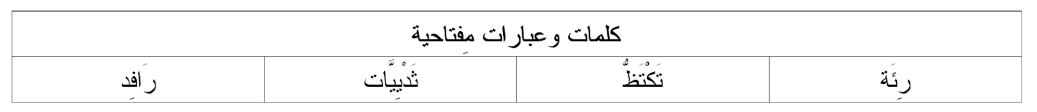 3
غَابَاتُ الأَمَازُون
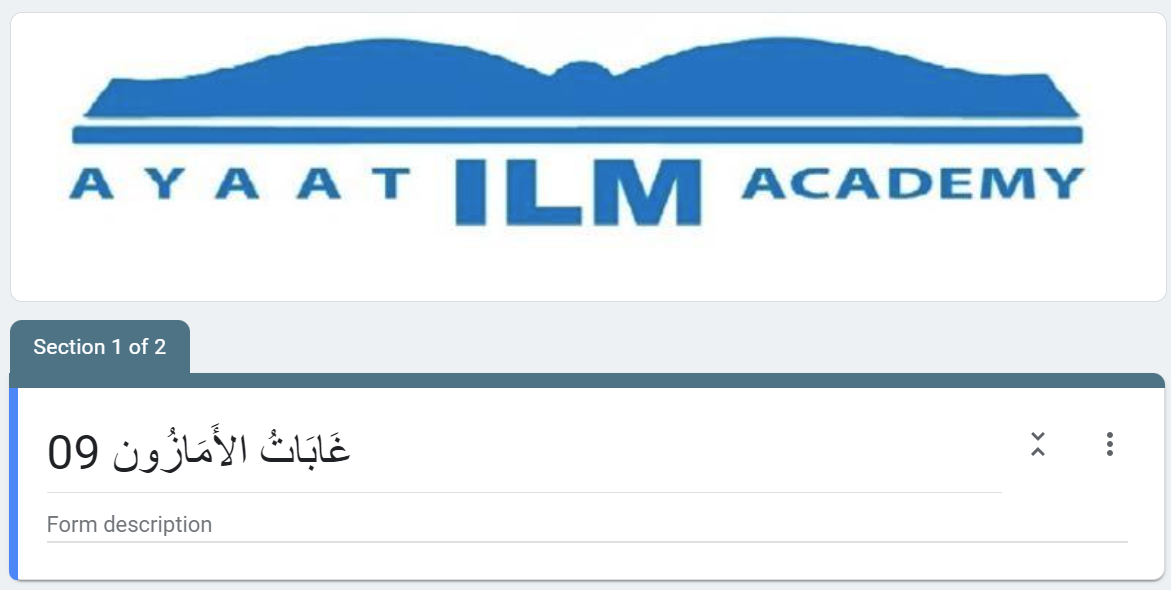 https://forms.gle/BDCcb8Hh5kVoMLwf6
4
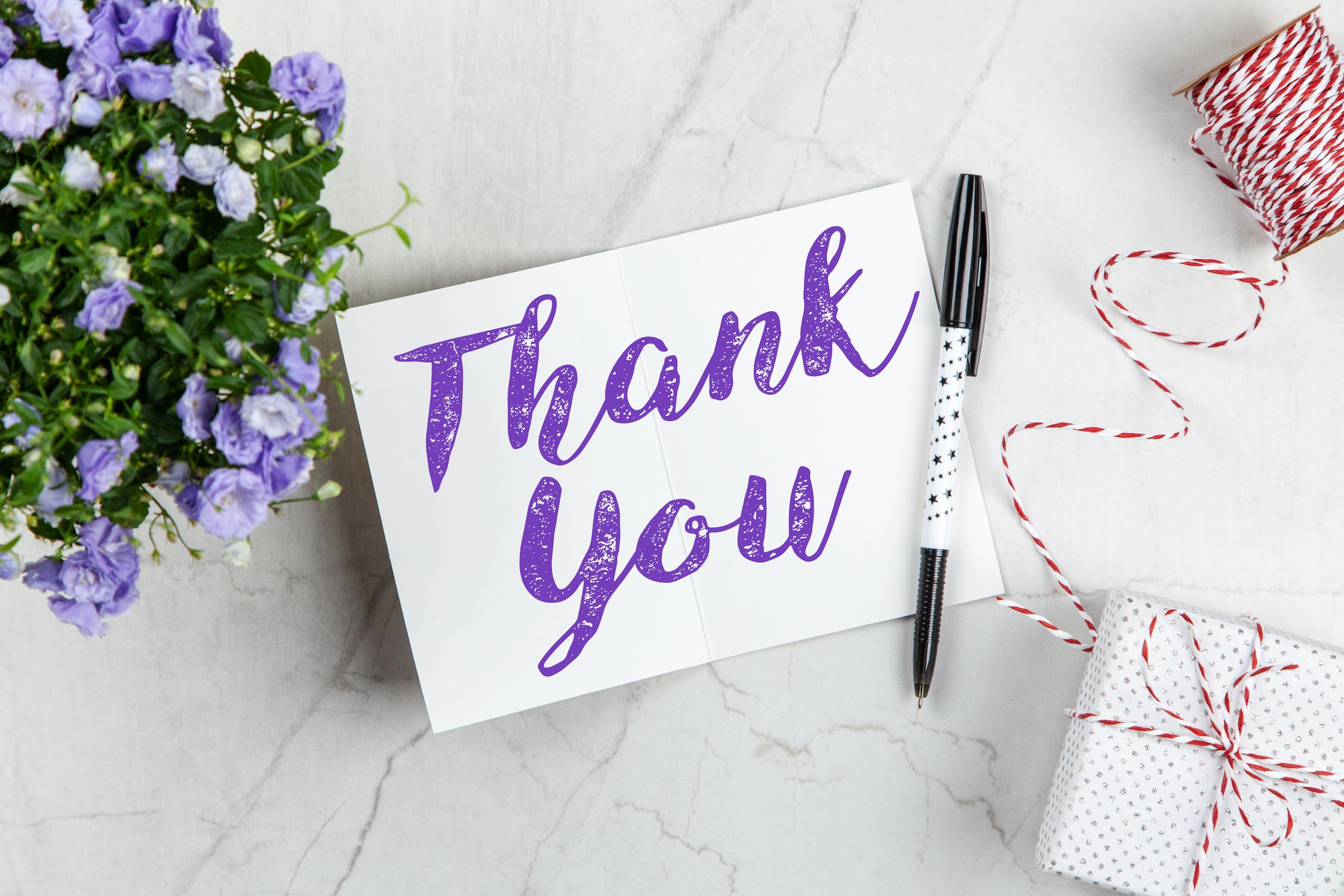 5